Az állatorvos szerepe az élelmiszerlánc-biztonság megteremtésében
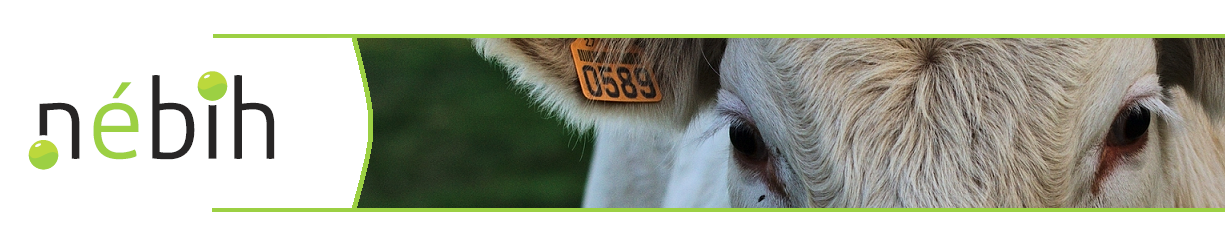 Az élelmiszerlánc-biztonság története és jövőkép
dr. Bognár Lajos
országos főállatorvos
Állategészségügy a XVIII. században
Az állatgyógyászat létrejöttének fő mozgatórugója a szükségszerűség
Keleti marhavész
Németországban 28 millió 
Európában 200 millió szarvasmarha pusztult el
Állami beavatkozás
„Oesterreichische Vieh-Ordnung” 1730. Magyarországra is kiterjesztve
1874. évi XX. tc
az első magyar állat-egészségügyi törvény: a keleti marhavész felszámolására
Magyarország véglegesen megszabadul a keleti marhavésztől (1881)
A kerületi állami állatorvosi intézmény megszervezése – az állatorvosi kar létrejötte (1881)
Magyar királyi állami állatorvosok (8 állami státusz),
1884-ben 40, 1887-ben 61 állami állatorvos„Lipthay féle gárda” 
rendőrtisztviselői egyenruha és kard
szakmai felkészültség, megbízhatóság, megjelenés, 	határozott tekintélyt parancsoló fellépés,
szolgálati szabályzat,
Az 1888. évi VII. tc. az új állategészségügyi alaptörvény
Intézkedik 
az állategészségügyi hatósági szolgálatról
a járványvédelemről
az állatforgalomról, az állatvágásokról
az állatorvosi tiszti vizsgáról
A hatósági állatorvosi szolgálat az ország egyik legjobban szervezett, legütőképesebb szervezetévé fejlődött
Dr. Zlamál Vilmos (1803-1886)
az első magyar országos főállatorvos
(regni veterinarius)
1838
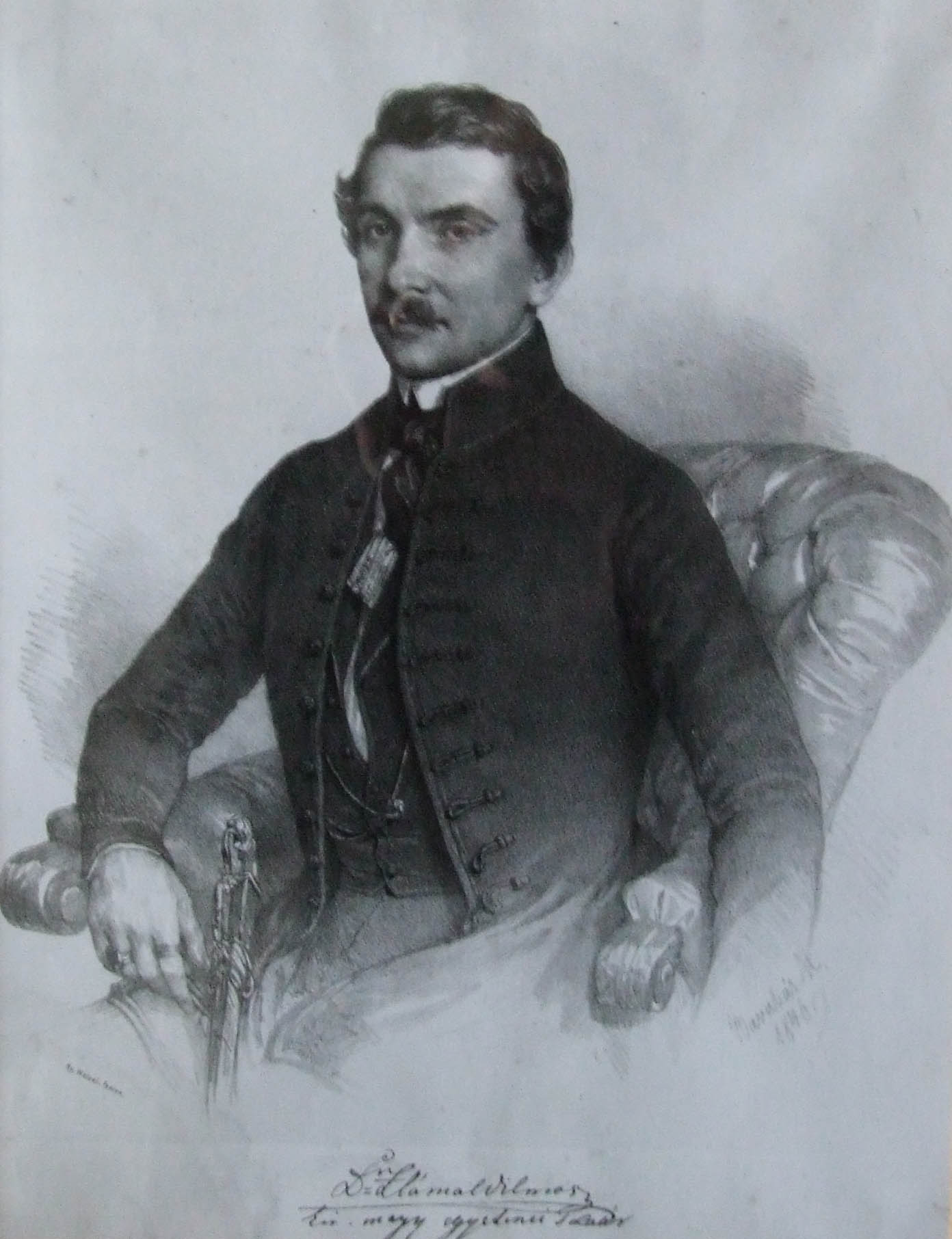 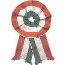 Mit tudunk tanulni a múltból?
jövőkép
Mit tanít a múlt?
Mindenkinek mást
Aranykor volt, de miért?
Tehetséges emberek
elmentek külföldre tanulni
adaptáltak és kitaláltak új dolgokat
végigvitték, bevezették
mertek váltani és változtatni
Új portfólió: változás
jövőkép
Változás
Minden új körülöttünk
és dinamikusan változik
ehhez kell az állatorvosnak alkalmazkodnia
és a változást végigvinnie a szolgálaton
Élelmiszerlánc-biztonság
Miért nem élelmiszer-biztonság?
Miért az állatorvos?
Nemzetközi kereskedelem
Új kihívások
Az állatorvos és a szolgálat szerepe
Változó nemzetközi megközelítés (EU, lánc-szemlélet, új jogszabályok)
Új közigazgatás
125 évvel ezelőtt elég volt letelepíteni egy embert, aki megoldja a problémát
mára ez radikálisan megváltozott
Projektek, akciók
Rigid struktúrák helyett dinamikus szervezet
Hatékonyság és költséghatékonyság
Aktualitások
Válságkezelés: veszteségminimalizálás
Feketekereskedelem
Élelmiszerlánc-terrorizmus
Kommunikáció
Emerging risk: “egzotikus” betegségek a határainknál
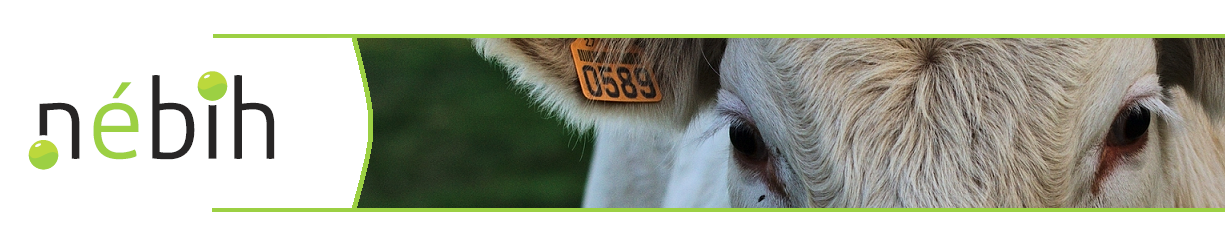 Köszönöm a figyelmet!